Kim’s Game
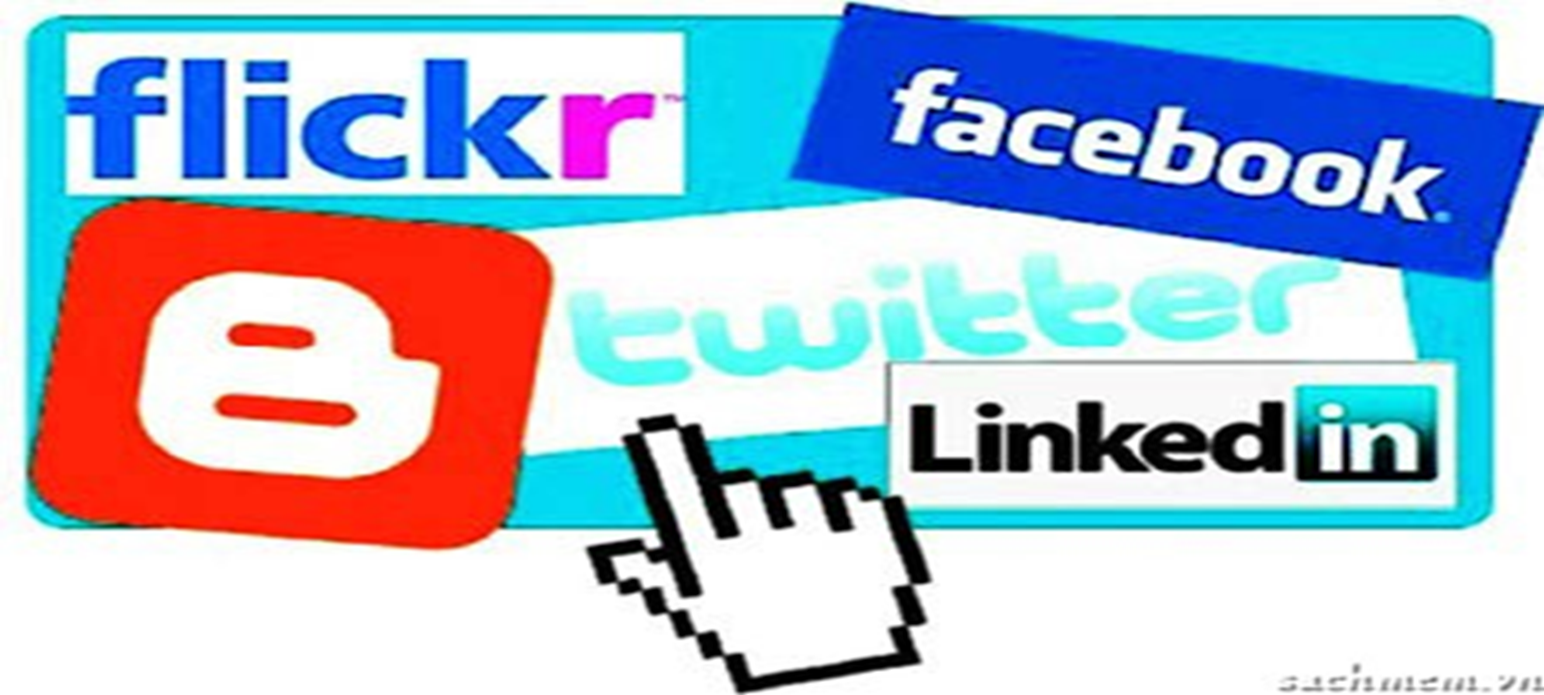 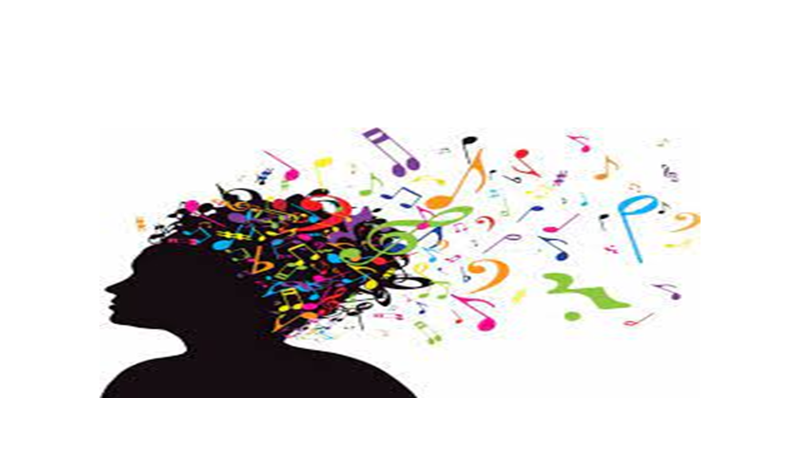 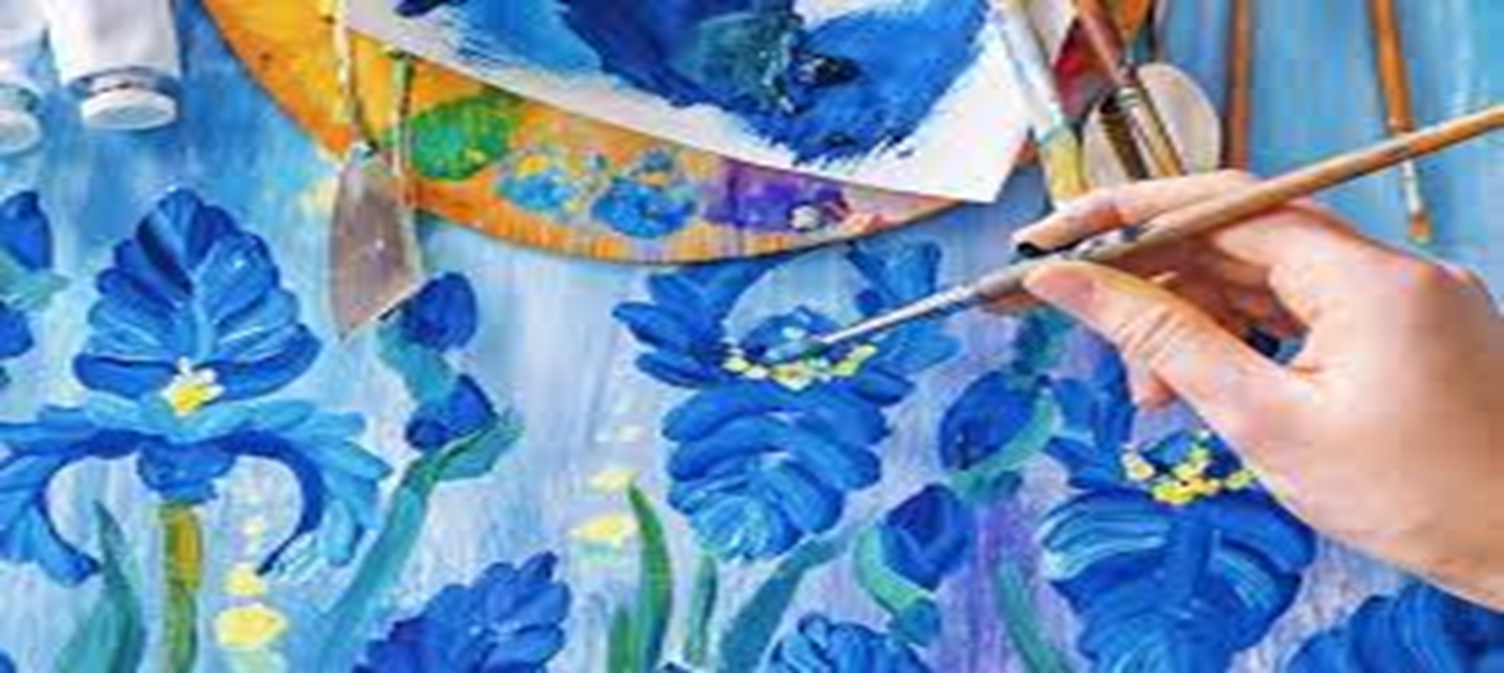 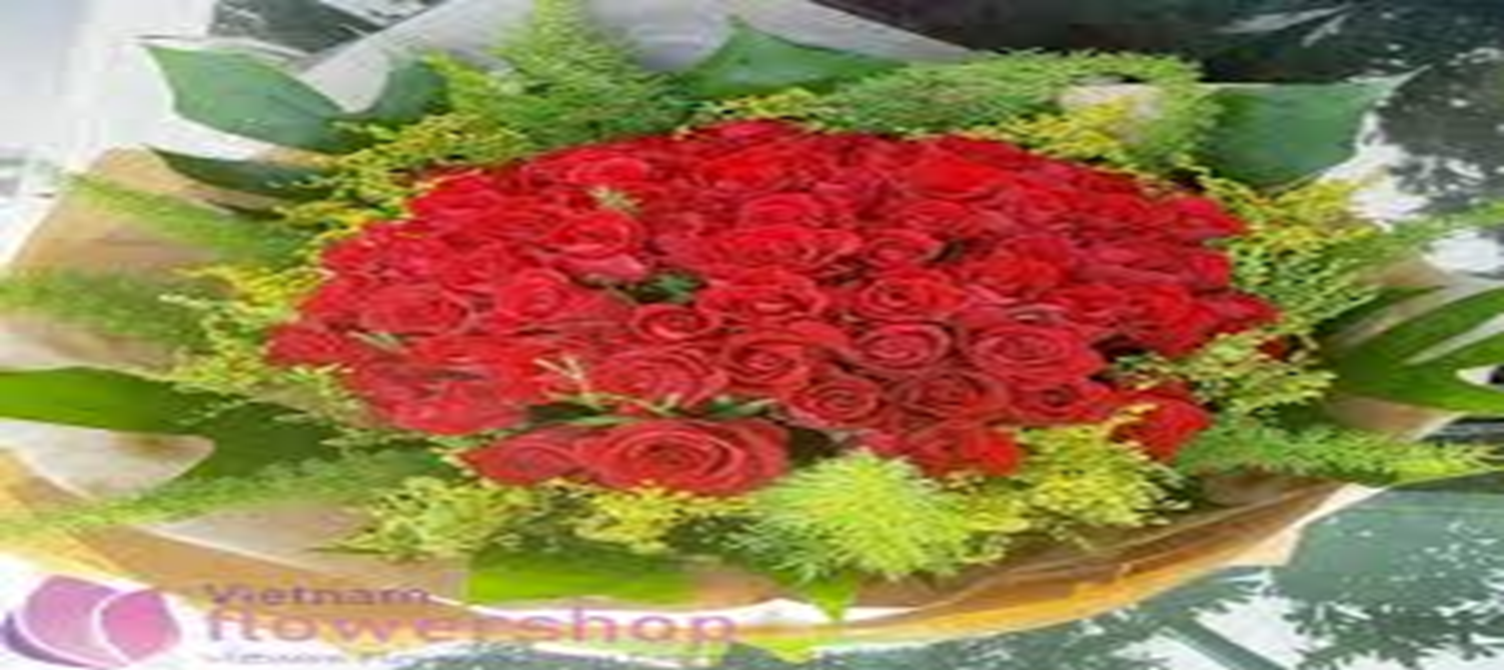 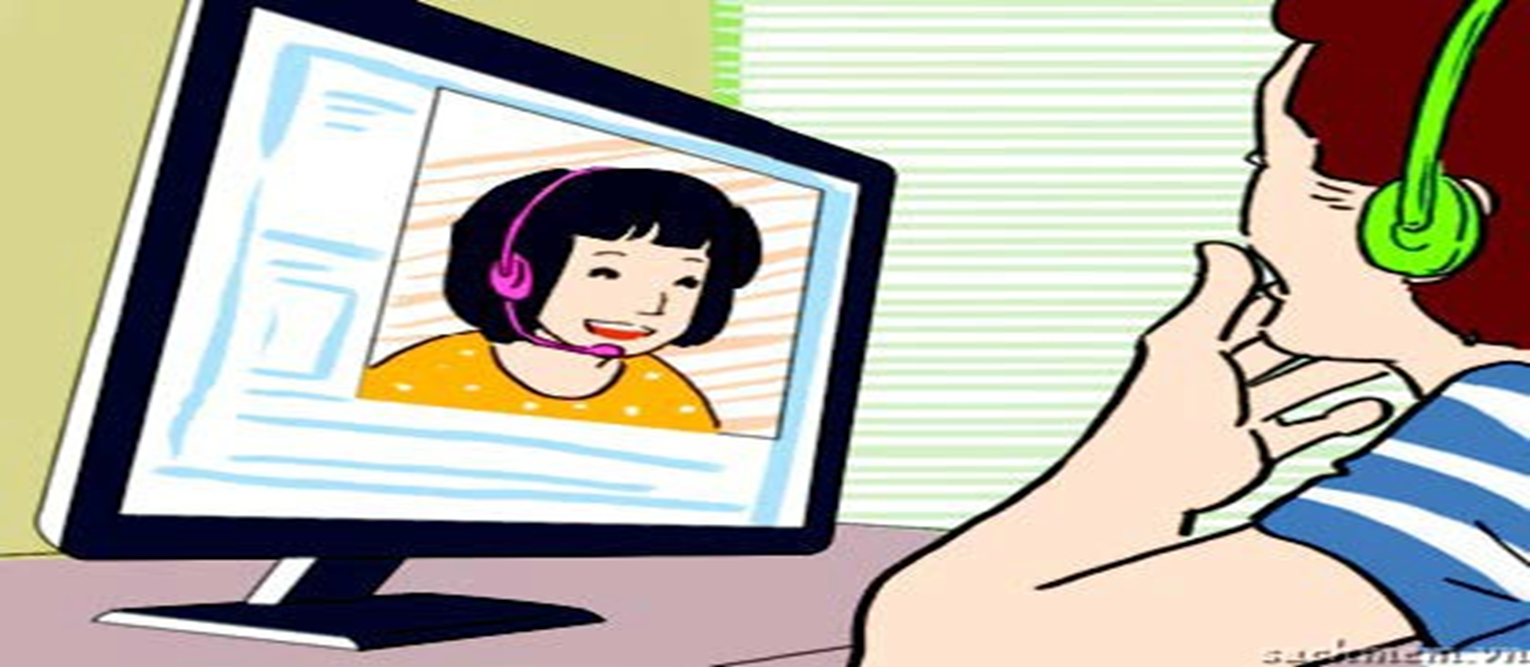 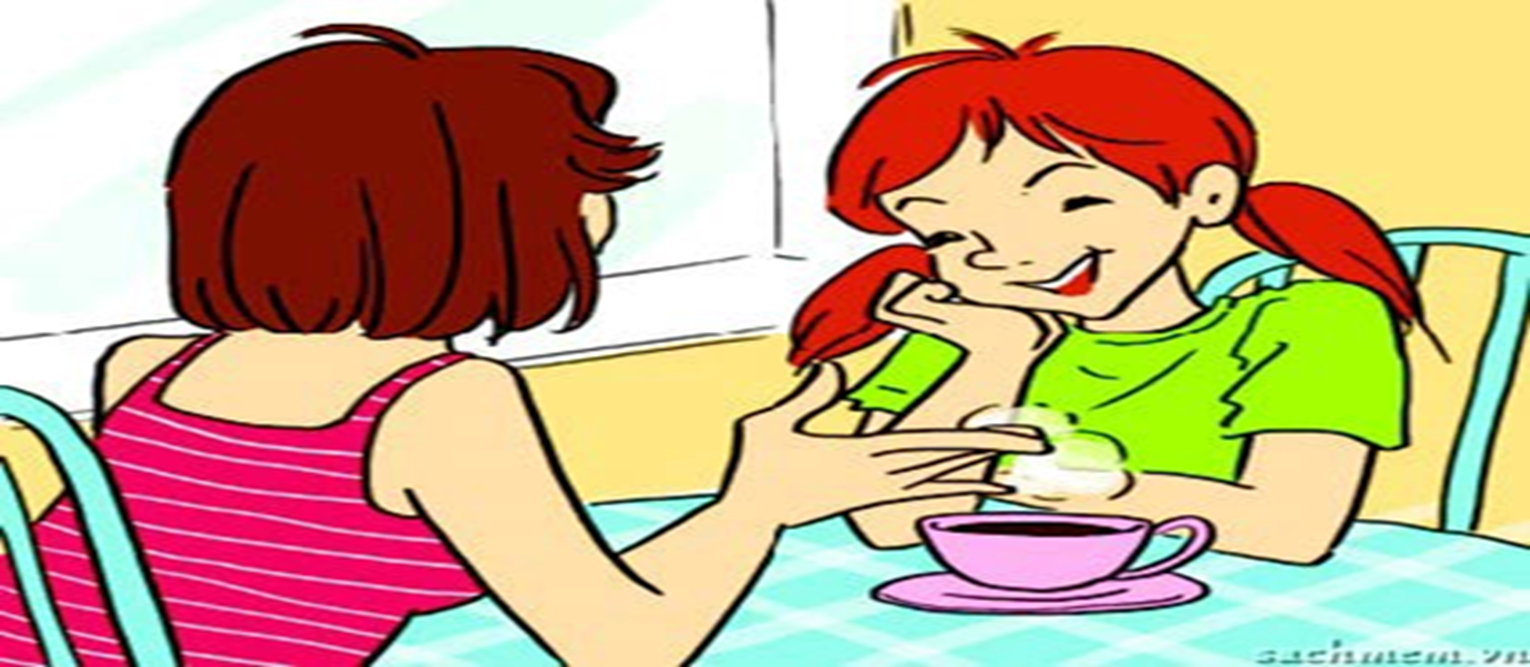 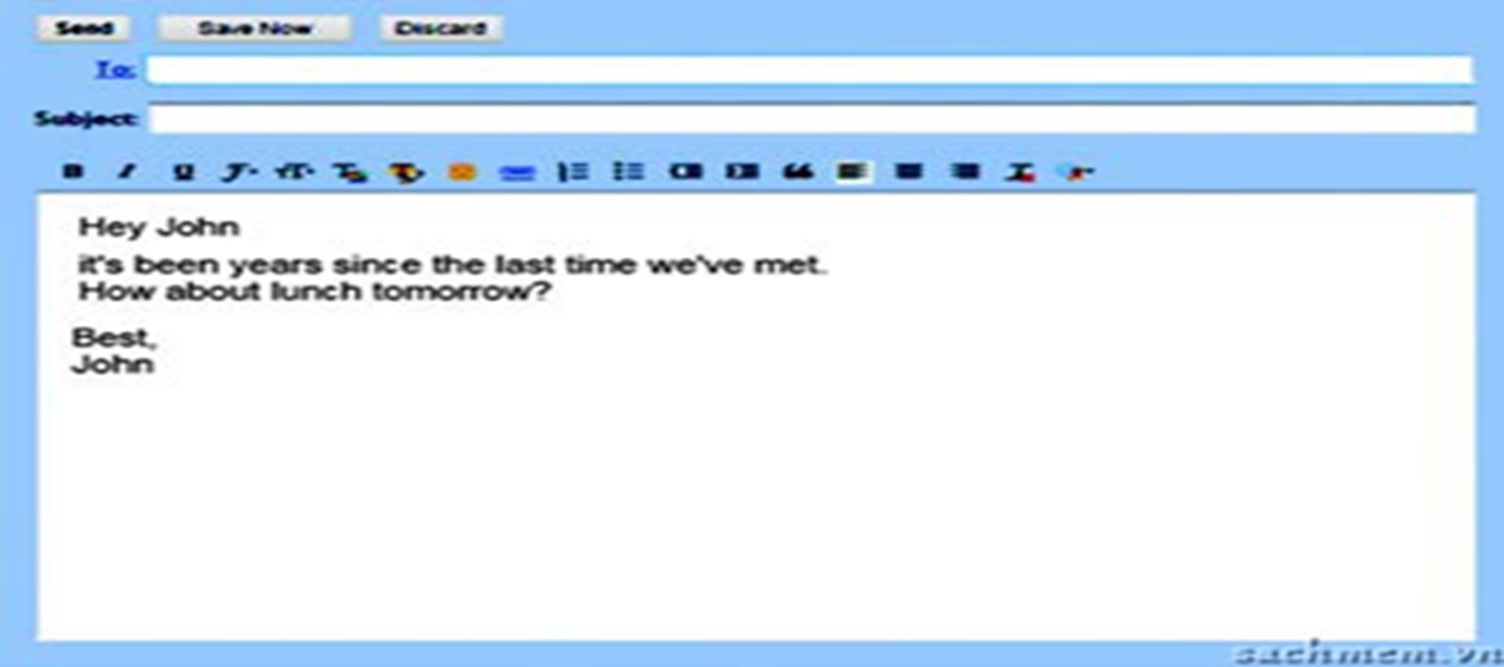 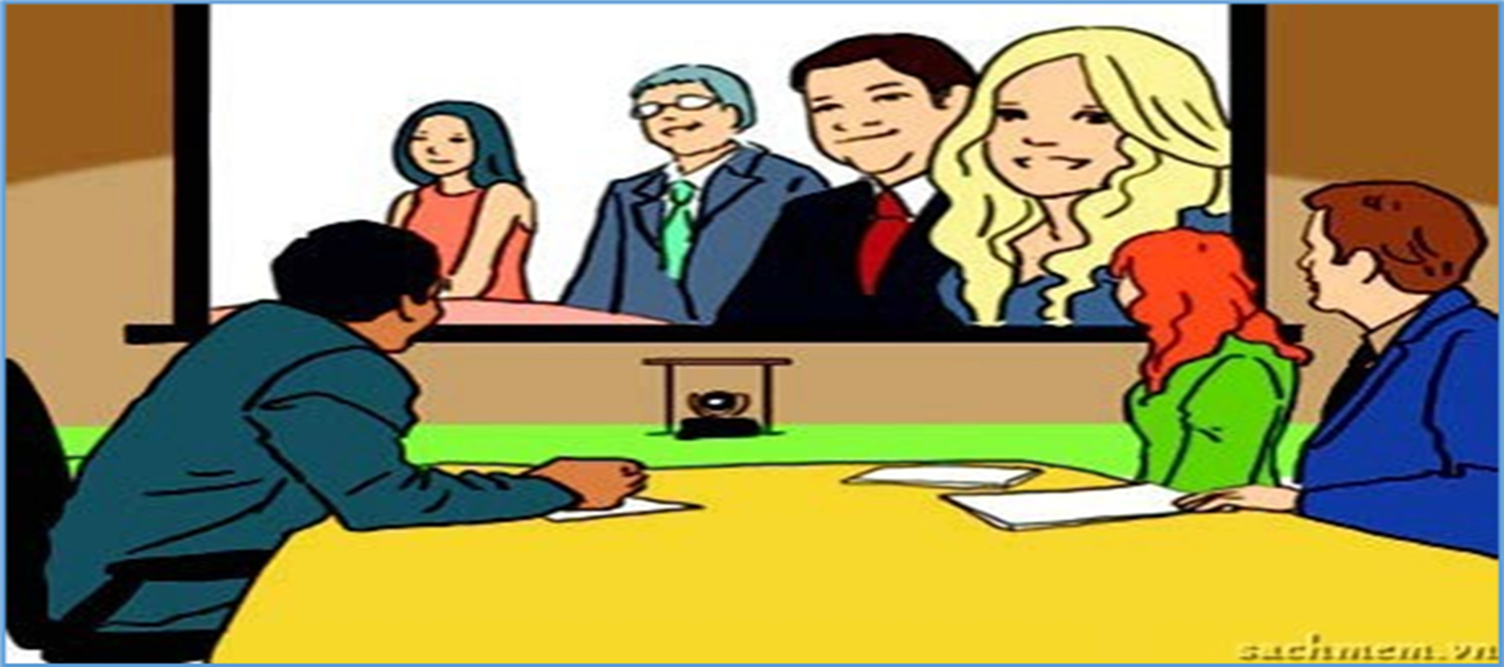 START
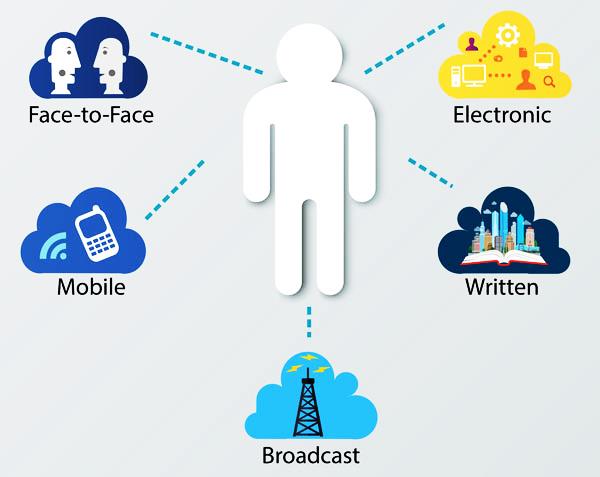 UNIT 10
COMMUNICATION
LESSON 3: A CLOSER LOOK 2
GRAMMAR
Future continuous: review
Verb + to-infinitive
Future continuous: review
I. THE FUTURE COUNTINUOUS:
S + Will be + V_ing
1) Affirmative:
Ex: I will be playing tennis at 10 am tomorrow.
S + Will be + NOT + V_ing
2) Negative:
Ex: They won't be watching TV at 9 pm tonight.
Will + S + be + V_ing..?
3) Negative:
Ex: What will you be doing at 10 pm tonight?
1. Read the conversation between Mai and Vinh. Underline the future continuous tense and discuss.
Mai: Hi Vinh, I plan to come to the cinema at 7 pm tomorrow. Do you want to go with me?
Vinh: Great…, but I will be having my English class at this time tomorrow.
Mai: How about next Sunday?
Vinh: What time will we be going there?
Mai: At 4pm
Vinh: This time next Sunday, I will be having a video conference.  I will try to get there at 6pm. Are you ok?
Mai: Yes. Do I need to take you there?
Vinh: Thank you very much, but  I will be taking the bus.
1. Form:
Positive:
Negative:
Question:
2. Signals:

3. Usage:
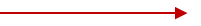 2.	Complete the sentences with the future continuous.
be doing
1.What ____ you (do) _________ this time tomorrow? 
-  I (paint) ______________  a picture.
2. She’s now in Ho Chi Minh City but she (have)_______________a holiday in Da Nang at the end of this month.
3. She (not send) _______________     letters to her pen pal at 8 a.m tomorrow
4. ___ she (stay) __________ in her classroom during the break today?
- Yes, she (write) _____________    an email to her friend.
5. This time next year Phuc (learn) ______________  a new language.
will
will be painting
will be having
won’t be sending
Will
be staying
will be writing
will be learning
3. Work in pairs to ask and answer about what you will be doing at a specific time in the future
For example: 
A: What will you be doing at 8pm tonight?
B: I will be having a video chatting with my friend from America.
Verb + To- infinitive
4. Read the conversation between Mai and Vinh again and write down all the verbs that are followed by to-infinitive that you can find.
Mai: Hi Vinh, I plan to come to the cinema at 7 pm tomorrow. Do you want to go with me?
Vinh: Great…, but I will be having my English class at this time tomorrow.
Mai: How about next Sunday?
Vinh: What time will we be going there?
Mai: At 4pm
Vinh: This time next Sunday, I will be having a video conference.  I will try to get there at 6pm. Are you ok? Mai:
Mai:  Yes. Do I need to take you there?
Vinh: Thank you very much, but  I will be taking the bus.
Add more some verbs followed by to- infinitive.
5.	Choose the best answer.
1. We’ve just decided _______ flowers to them.
A. send 	B. sending	C. to send
2. Teenagers love __________ many online friends.
A. have 	B. to have 	C. has
3. They choose _______ video conferencing in every meeting.
A. to use 	B. will use 	C. using
4. He _______ her face to face this time next week.
a. will meet 	b. meet 	C. will be meeting
5. I think in the future many people will prefer ______ by using social media.
to communicate    B. will communicate           C. communicate
6. Tonight at 8.30 p.m. Phuc __________to his girl friend.
A. email 	B. will be emailing   	C. will email
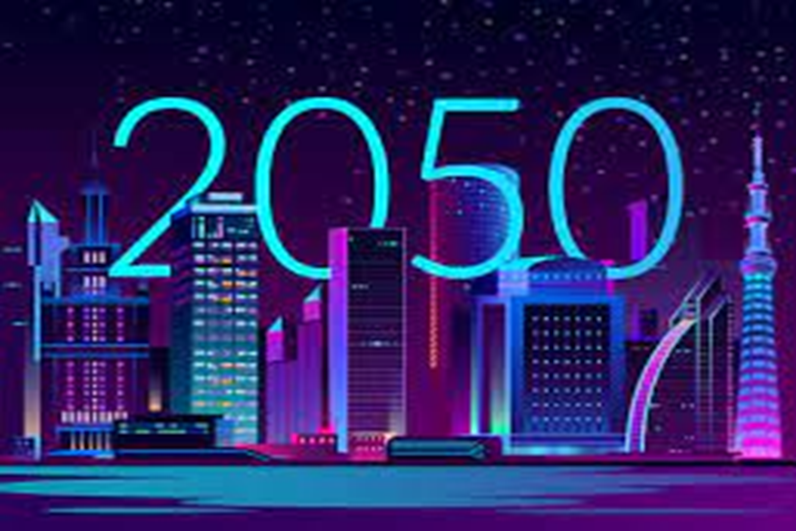 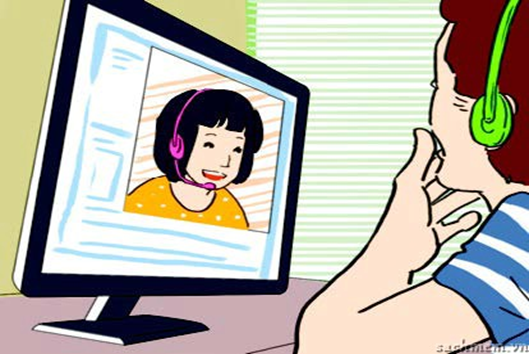 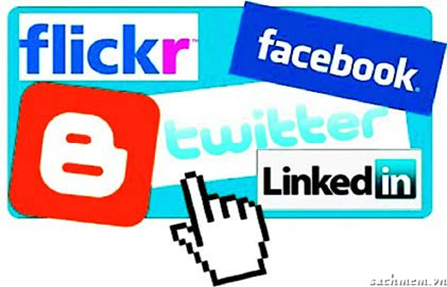 2
1. We’ve just decided _______ flowers to themA. send   	B. sending	C. to send
1
2. Teenagers love __________ many online friends.

A. have 	              B. to have 	C. has
3. He _______ her face to face this time next week.
A. will meet .      B. meet   	C. will be meeting
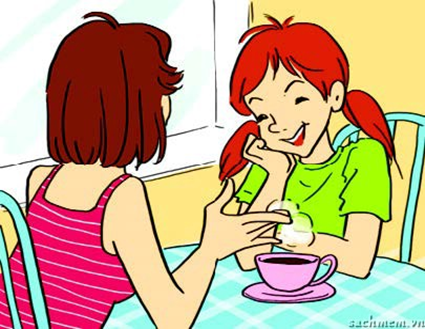 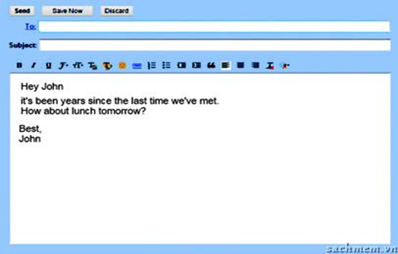 3
4
4. They choose ___ video conferencing in every meeting.
A. to use 	B. will use 	C. using
5. Tonight at 8.30 p.m. Phuc __________to his girl friend.
A. email               B. will be emailing   C. will email
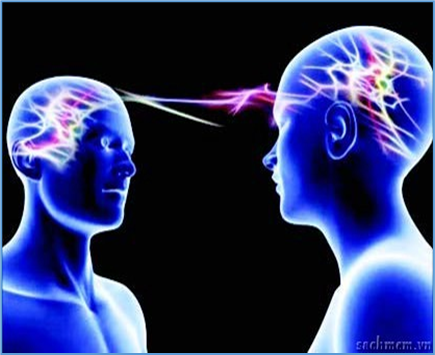 5
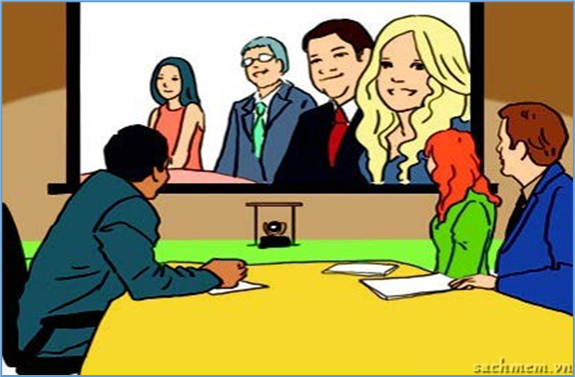 6
6. I think in the future many people will prefer 
______ by using social media
A. to communicate  B. will communicate   C. communicate
6. The Dream List. Imagine we are in the year 2050. Work in groups and select three ways of communication that you think will be most common.
1. People throw rubbish in the street. The street doesn’t look attractive.
→ If people didn’t throw rubbish in the street, it would look attractive.
Example: We will be using video conference in every meeting.
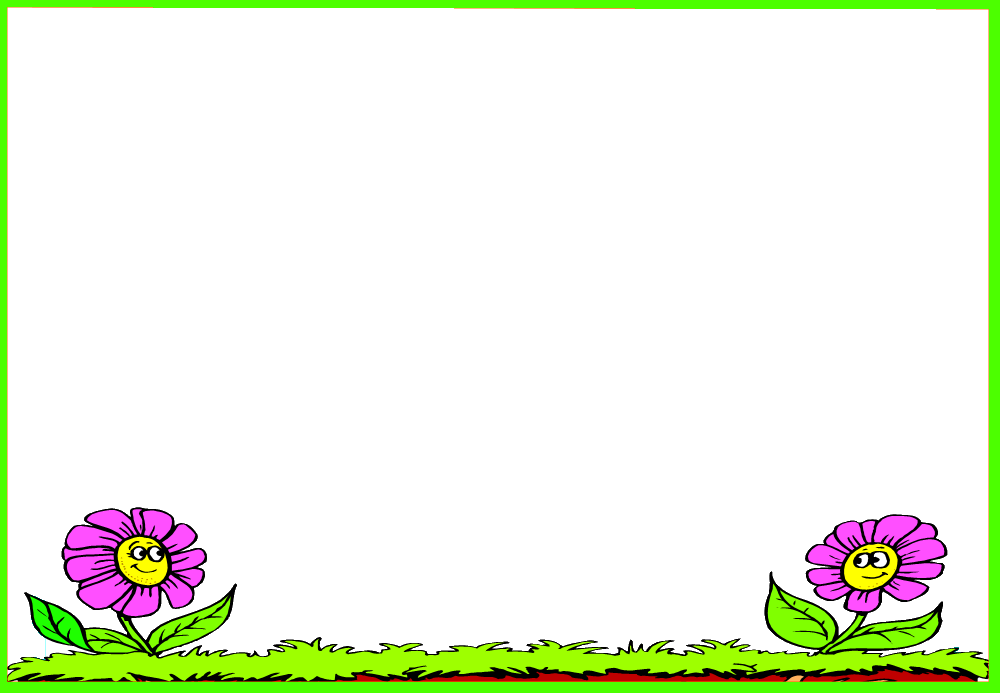 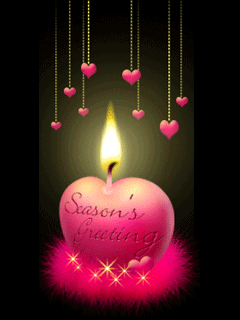 HOMEWORK
-	Review the grammar points: The Future continuous tense & Verb + to-infinitive.
-	Do exercises B1-6 in workbook (page 30, 31)
- Prepare for Unit 10: Communication
+